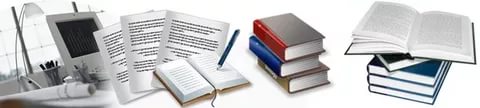 Сильное желание чему-то научиться — это уже 50% успеха.
 Дейл Карнеги
Задание 3. 
Пройдите по ссылке и выполните задание
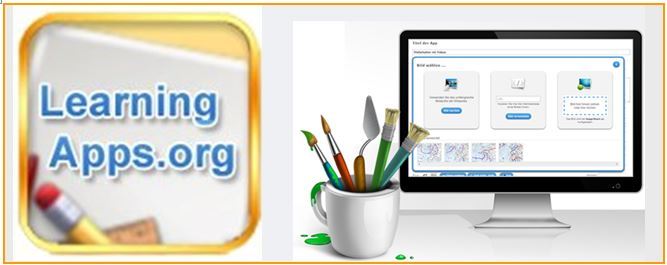 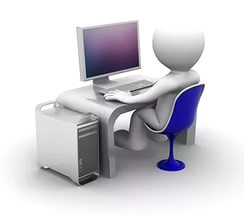 Выполни задание с помощью компьютера
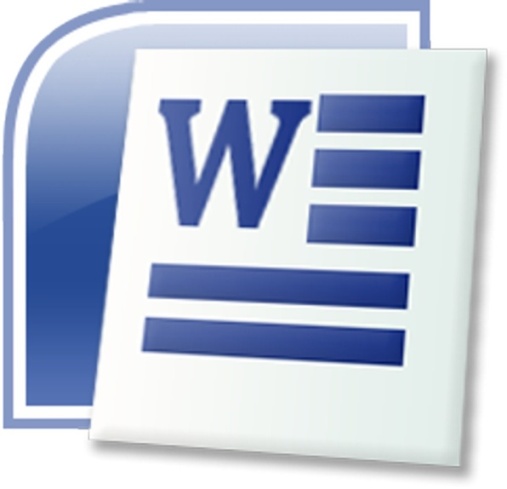 Щёлкни левой кнопкой мыши по значку текстового документа